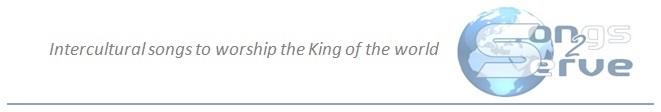 Roohol Ghodos
Copyright © 2005-2016 FarsiNet Inc. & Gilbert Hovsepian 
The English translation and music notation; © 2013 Resonance, WEC International
Roohol Ghodos taze kon roham ba lam-se khod
Roshan kon, afkare mara ba noore khod
Por nama,  ghalbe mara ba ni kooiyat
Sirab nama, az nahr e abe hayat
Spirit of God, make me new with Your own holy touch
Shine on me, with the truth of your unfading light
Fill my heart, with the good that only comes from you
Flood my life, with the rivers of your love
Chorus
Jalal bar to Pedar bahre rohol ghodos
Jalal ey Ghodawand bahre roohe pakat
Jalal bar to Pedar bahre roohol Ghodos
Jalal bar to, jalal bar to Pedar
Chorus
Father, glory to You for giving us this light
Sending Your Holy Spirit down into our night
Father glory to You He shines so pure and bright
Glory to You, glory to You o Lord
Halleluyah halleluyah
Halleluyah, halleluyah
Halleluyah, halleluyah
Halleluyah, halleluyah
Roohol Ghodos taze kon rooham ba gho dra tat
Roohol Ghodos zende giam ra tabdeel nama
Roohol Ghodos jari kon mehre mon-ji-am ra
Roohol Ghodos taghdim kon ba kalamat
Spirit of God, send your mighty power to refresh
Spirit of God, take my life and change it into good
Spirit of God pour redeeming love into my heart
Spirit of God make me holy with Your word
Chorus
Jalal bar to Pedar bahre rohol ghodos
Jalal ey Ghodawand bahre roohe pakat
Jalal bar to Pedar bahre roohol Ghodos
Jalal bar to, jalal bar to Pedar
Chorus
Father, glory to You for giving us this light
Sending Your Holy Spirit down into our night
Father glory to You He shines so pure and bright
Glory to You, glory to You o Lord
Halleluyah halleluyah
Halleluyah, halleluyah
Halleluyah, halleluyah
Halleluyah, halleluyah